評価方法
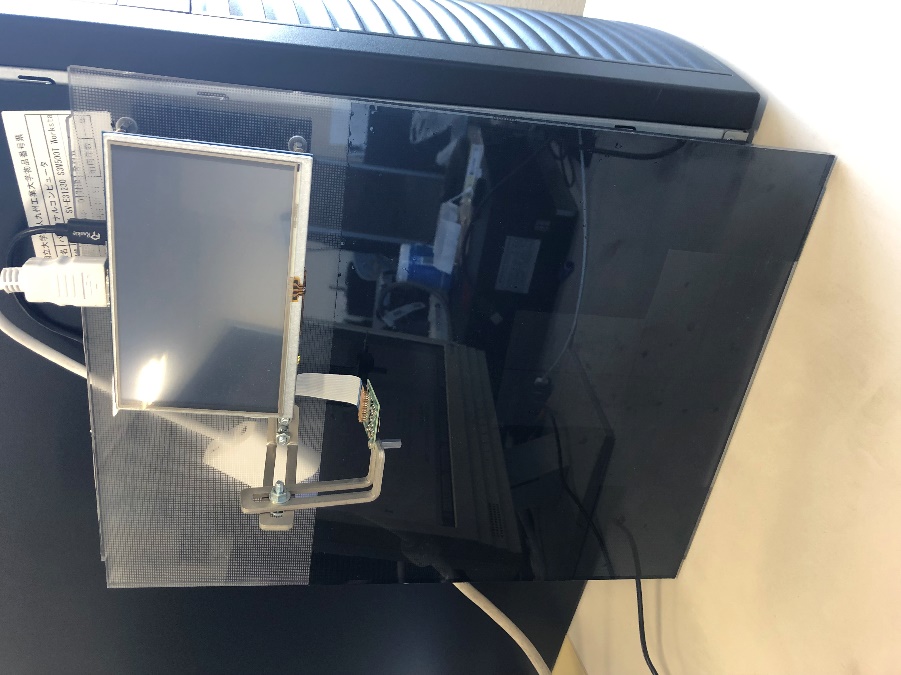 ８ｃｍ
②
①
③
④
１７ｃｍ
⑦
⑤
⑥
⑧
⑫
⑪
⑨
⑩
２１ｃｍ
7
自分の指、測定値（平均と分散）
実際の座標
①(404, 309)　⑦(238, 233)
②(160, 310)　⑧(87,   232)
③(390, 260)　⑨(496, 218)
④(215, 260)　⑩(372, 217)
⑤(525, 234)　⑪(252, 217)
⑥(376, 233)　⑫(123, 220)
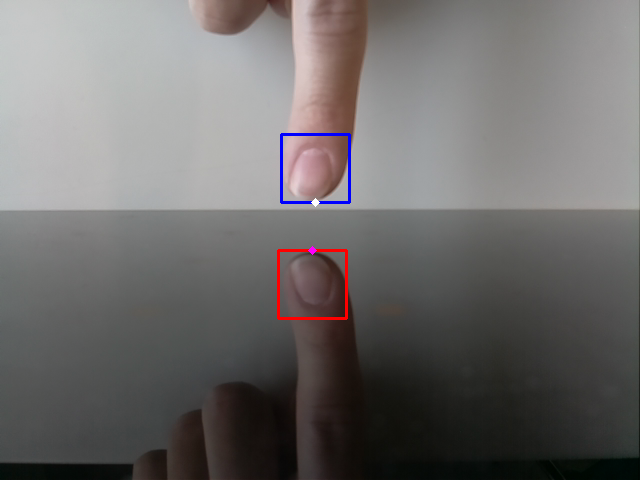 Aさん、測定値（平均と分散）
実際の座標
①(404, 309)　⑦(238, 233)
②(160, 310)　⑧(87,   232)
③(390, 260)　⑨(496, 218)
④(215, 260)　⑩(372, 217)
⑤(525, 234)　⑪(252, 217)
⑥(376, 233)　⑫(123, 220)
Bさん、測定値（平均と分散）
実際の座標
①(404, 309)　⑦(238, 233)
②(160, 310)　⑧(87,   232)
③(390, 260)　⑨(496, 218)
④(215, 260)　⑩(372, 217)
⑤(525, 234)　⑪(252, 217)
⑥(376, 233)　⑫(123, 220)
自分の指、測定値（暗めの白色）
実際の座標
①(404, 309)　⑦(238, 233)
②(160, 310)　⑧(87,   232)
③(390, 260)　⑨(496, 218)
④(215, 260)　⑩(372, 217)
⑤(525, 234)　⑪(252, 217)
⑥(376, 233)　⑫(123, 220)
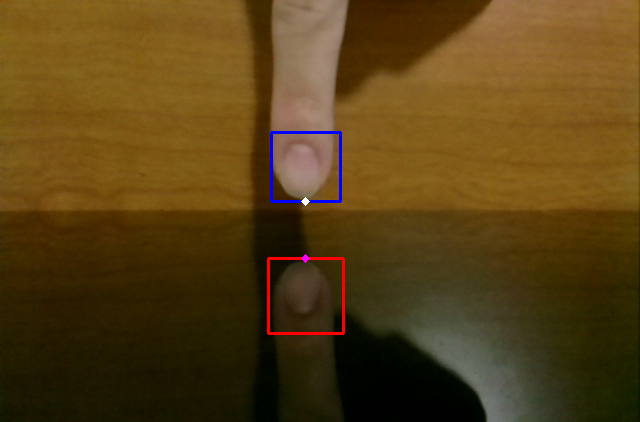 自分の指、測定値（オレンジ色）
実際の座標
①(404, 309)　⑦(238, 233)
②(160, 310)　⑧(87,   232)
③(390, 260)　⑨(496, 218)
④(215, 260)　⑩(372, 217)
⑤(525, 234)　⑪(252, 217)
⑥(376, 233)　⑫(123, 220)
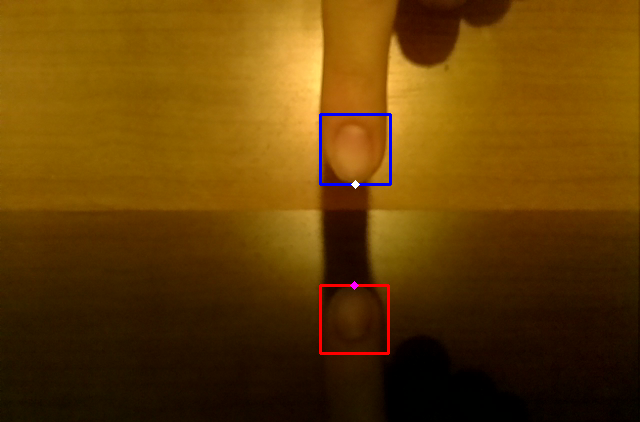